NICILT Conference ‘Languages for Careers’ QUB, 4th March 2016
Ciarán Mac Giolla Bhéin
Advocacy Manager
Conradh na Gaeilge
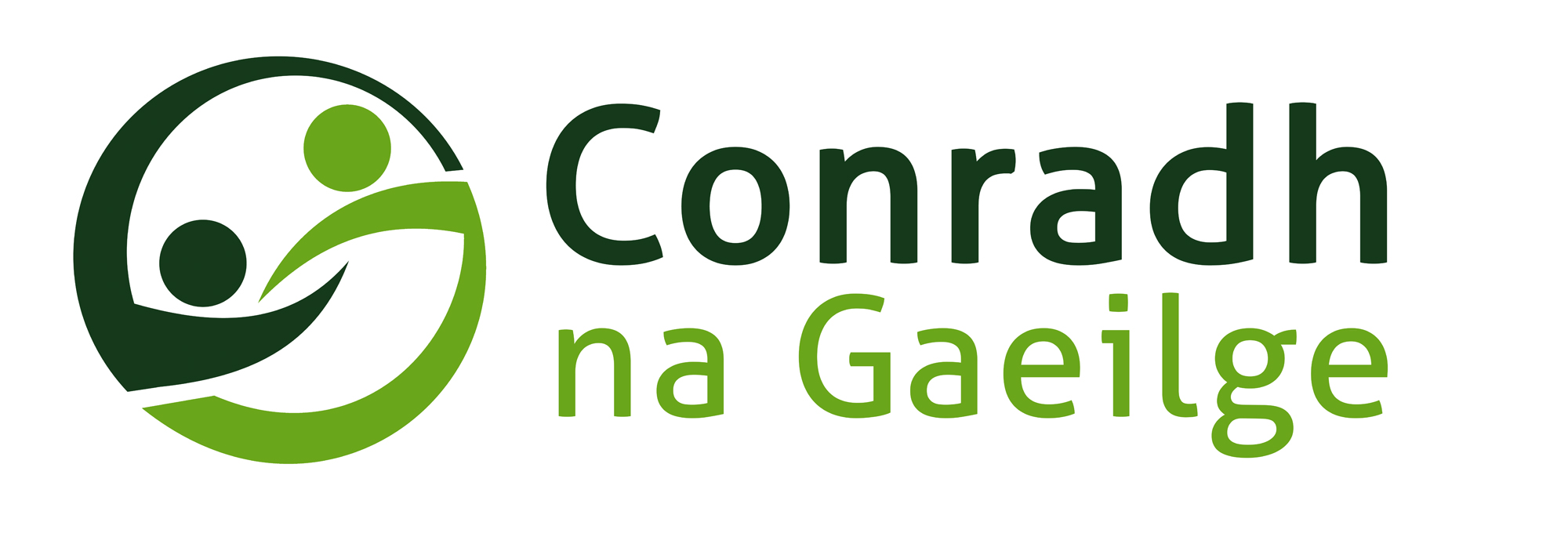 Irish – influence and significance
Placenames – 95% are English versions of Irish names – Derry, Belfast, Ballymena, Newry

Schools – 5,000+ children attending IME and 1,000’s being taught Irish in English medium sector

Census figures – 12% - likely to increase

Global economy – plura-lingualism and multilingualism – early bilingualism as bedrock
Advantages
hot-wired to learn Irish; very high levels of fluency possible
I’ve been up since the scrake of dawn.
He’s here every Monday.
Have you brought your coat?
He broke the front window on me.
Words from Irish commonly used in English: 
Smidiríní- Smithereens
Bróg - Brogue
Go leor – Galore
Craic – Crack
Is maith sin – Smashing
Gob - Gub
An dtuigeann tú – You dig!
Opportunities
Value placed on languages – plurilingualism, multilingualism

Public Perception – Increasing positive attitudes to the Irish language

Vibrant and growing social community of Irish speakers

All-Island Context & Links with other celtic language communities in Scotland, Wales etc…
Attitudes to Irish Language
Should state do more to support the Language?
Should services through Irish be available to those who want them?
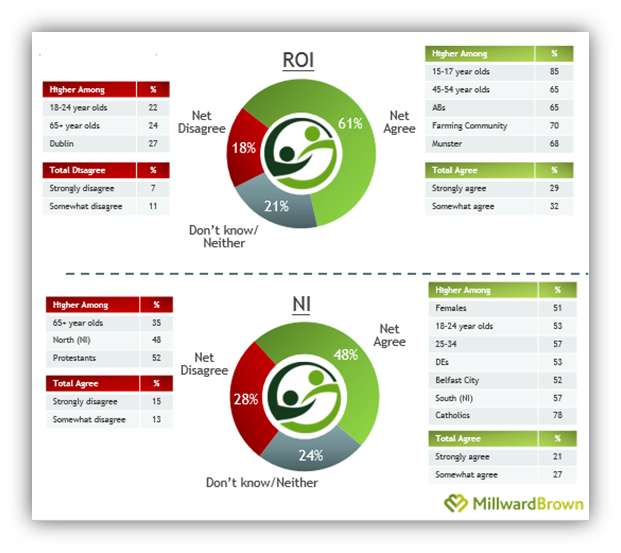 Employment opportunities
Working language of European Union
Increased funding and demand for services – Youth sector as an example
Television and media
Schools and colleges
Transferable skills
Historical research

Irish is only spoken in Ireland
Go raibh maith agaibh

Thank You